项目一：车载网络系统介绍
任务四：FlexRay总线简介
知识点1：FlexRay总线结构
FlexRay总线结构
FlexRay总线–特点
FlexRay 有如下特点: 
双线式总线系统 
时间控制式数据传输 
数据传输率:

最高 10 Mbit/s

2 个通道时：最多 20 MBit

数据传输有三个信号状态

“Idle”（空闲）

“Data 0” （数据 0）

“Data 1” （数据 1）
FlexRay总线结构
CAN vs. Flexray
CAN： 由事件触发
Flexray： 由时间触发
只有在需要时才访问媒体。

访问媒体的时间与是否满载有关。

到达时间不知

所用媒体有可能过载
访问媒体的时间是确定好的。

访问媒体的时长是确定好的。

到达时间已知

备有带宽，即使可能无需用到。
FlexRay总线结构
FlexRay 信号
1 Bit = 100ns
@10MBit
5V
BP
BP： Bus Plus
型号： 2.5V
       BM： Bus Minus

t
约3V
约 2V
BM
1V
空闲_LP

只在低能模式中
BP 和 BM 以高欧姆接到GND 上
空闲

无数据

BP – BM 差 = 0V

电平 ≈ 2- 3V
数据_1
BP – BM 差为正（400 – 600 mV） 
数据_0

BP – BM 差为负（400 – 600 mV）
FlexRay总线结构
空闲
数据
数据
FlexRay总线结构
FlexRay总线结构
电缆外皮（无护套）
与车身距离恒定（外皮起到电介体的作用）。
阻抗恒定，与位置无关。
连接导线的规定：
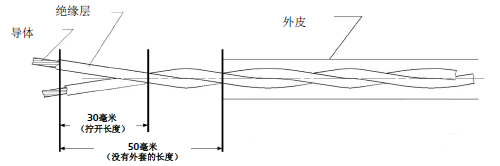 Thank You !